PELATIHAN  EXCEL DASAR
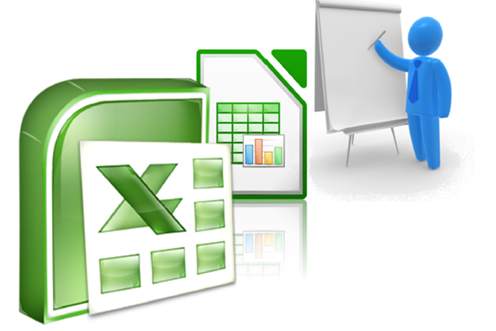 Tujuan Pelatihan
Membekali peserta dengan keterampilan dan pemahaman yang diperlukan untuk memanipulasi / mengolah data secara efektif dan melakukan analisis dasar Excel
Excel Dasar
1. PRINSIP PENGELOLAAN DATA
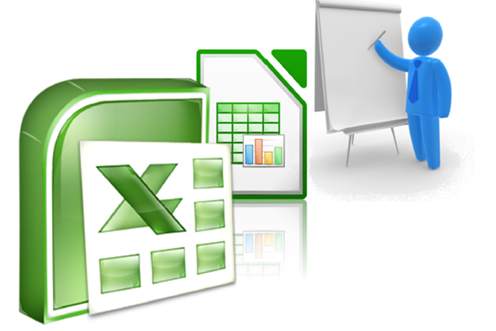 Tujuan Bahasan
Memahami  dan Menerapkan Prinsip   Pengelolaan data yang baik
Membuat & Menyimpan  Workbook    Excel Baru
Mengubah Workbook Excel  untuk      pembuatan laporan dengan tabel pivot
Setelah menyelesaikan latihan ini, Anda akan mampu:
Identifikasi dan membuka berkas file (excel)
Berpindah /navigasi dari satu worksheet ke worksheet lainnya
Menggunakan Zoom
Memeriksa isi sel
Mengatur ulang ukuran Kolom
Menggunakan / menghilangkan fungsi freeze panes
Menggunakan / menghilangkan autofilter
Pemeriksaan tabel dengan bagain pivot
Pengenalan Perangkat Keras / Hardware……
Layar
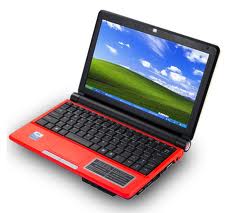 Adapter
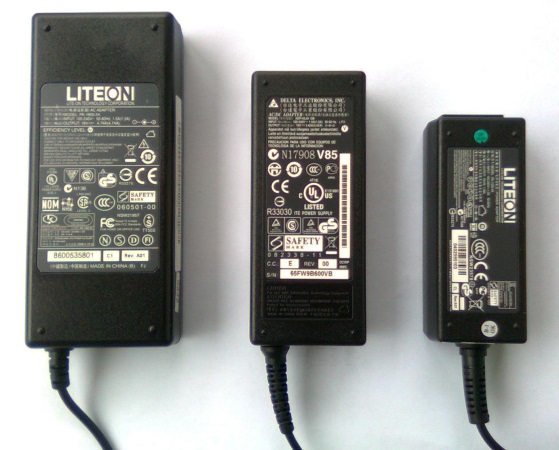 Keyboard
……… Lanjutan
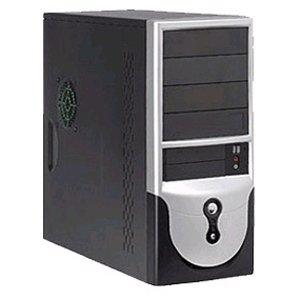 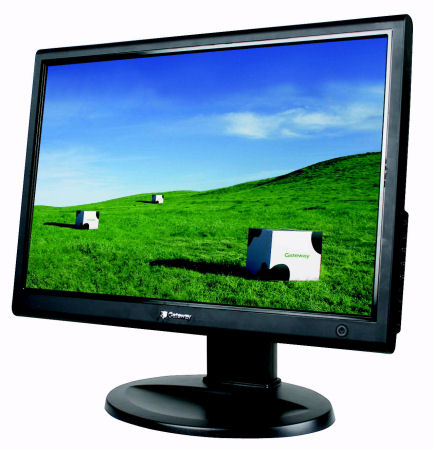 CPU
Layar
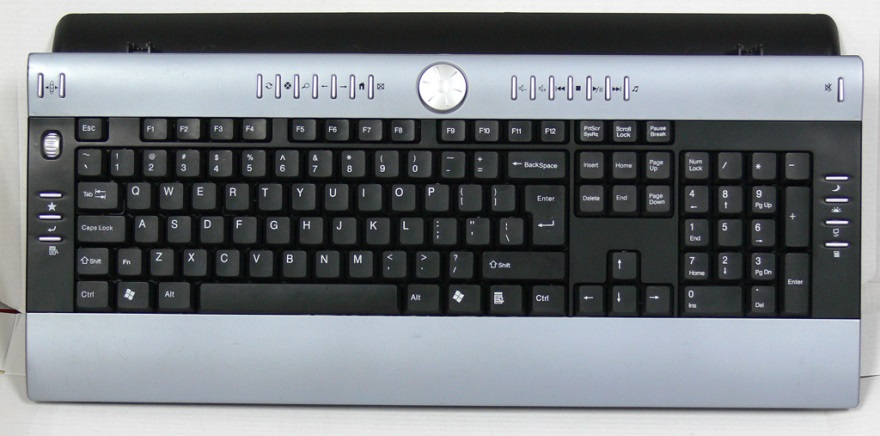 Keyboard
Apa itu Aplikasi Excel
Microsoft Excel adalah aplikasi pengolah angka yang dikeluarkan oleh Microsoft, Microsoft Excel hanya dapat di jalankan di sistem operasi Windows dan tidak pada sistem operasi lain.
Tampilan Excel 2007
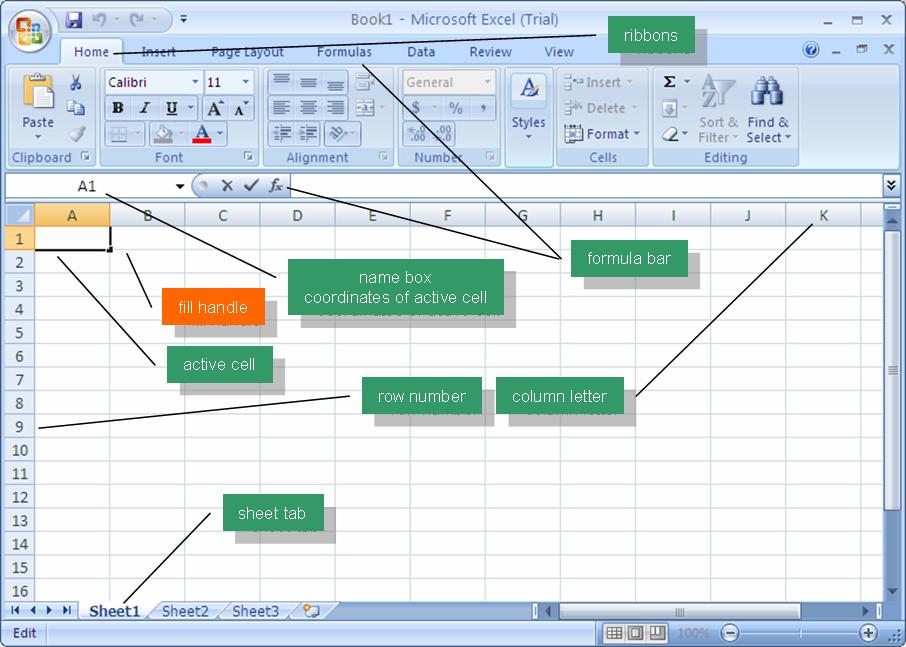 Tipe Excel Anda ?????
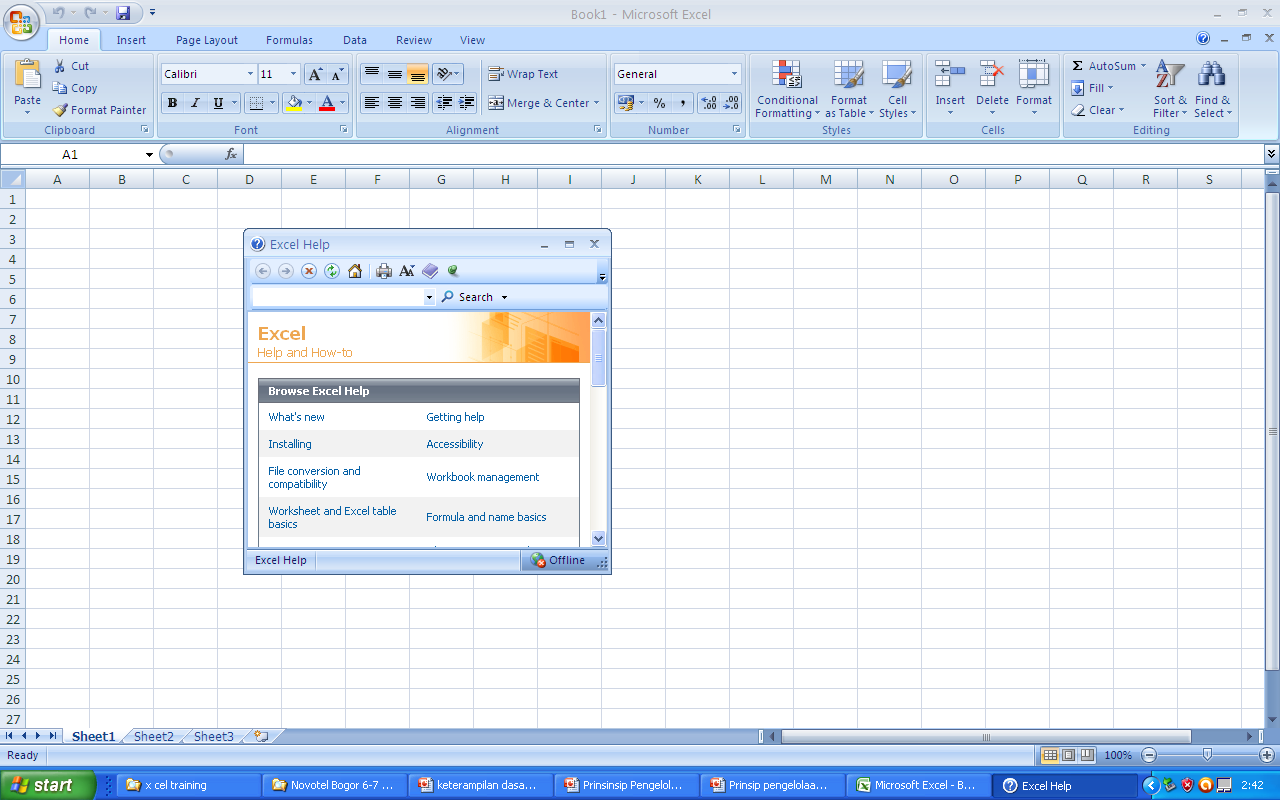 Versi
Apakah anda mengetahui Versi Excel yang anda miliki?
Bagaimana anda mengetahuinya?
Mengapa penting mengetahuinya?
[Speaker Notes: Cara maengetahui versi aplikasi excel: 
Lihat langsung saat membuka aplikasi excel
Untuk versi 2010;  klik file ----- sorot ‘Help’ kemudian akan muncul kotak dialog; lihat versi pada bagian kanan atas.
Untuk versi 2007; klik pita menu atau ikon tanda tanya (?) ----- muncul kotak dialog dan pilih ‘excel option’ kemudian pilih ‘resources’]
Membuka Data Baru
Silakan buka program Excel. Mulailah dengan workbook baru atau kosong (blank).
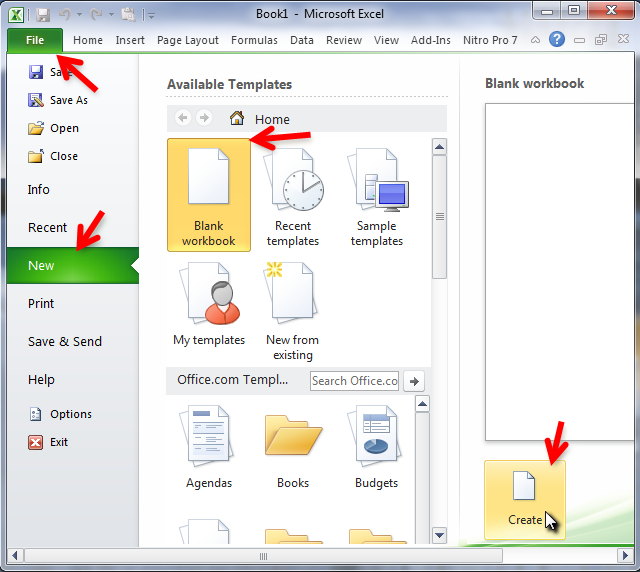 1
3
2
4
[Speaker Notes: Pertama buka file , new, blank workbook, create]
Ini Tampilannya (Excel 2007)
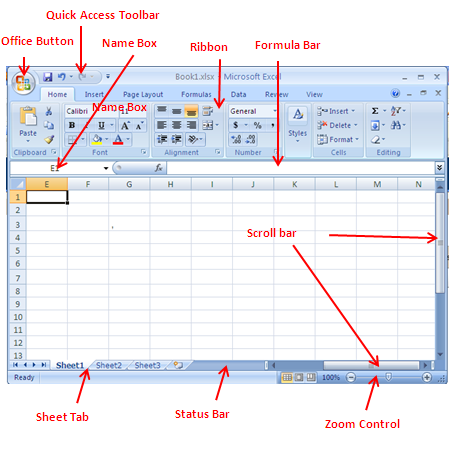 [Speaker Notes: Ini adalah tampilan excel 2007]
Apa itu Work book/Buku kerja?
Apa itu worksheets/spreadsheets/ lembar kerja?
Apa bedanya?
[Speaker Notes: Manfaat:
Manfaat Worksheet:
Datanya dapat dengan mudah diedit
Bisa menggunakan rumus atau formula untuk melakukan penghitungan berdasarkan pada data pada lembar kerja
bisa mengubah suatu entri, dan hasil-hasil penghitungannya akan secara langsung dan otomatis diperbarui pula
menghilangkan beberapa data yang berulang
kolom dan baris dapat dirancang untuk membantu orang lebih mudah memahami lembar kerja tersebut
rancangan kolom dan baris dapat diubah dengan mudah.]
Memasukkan data ke dalam sel dengan cara mengetik
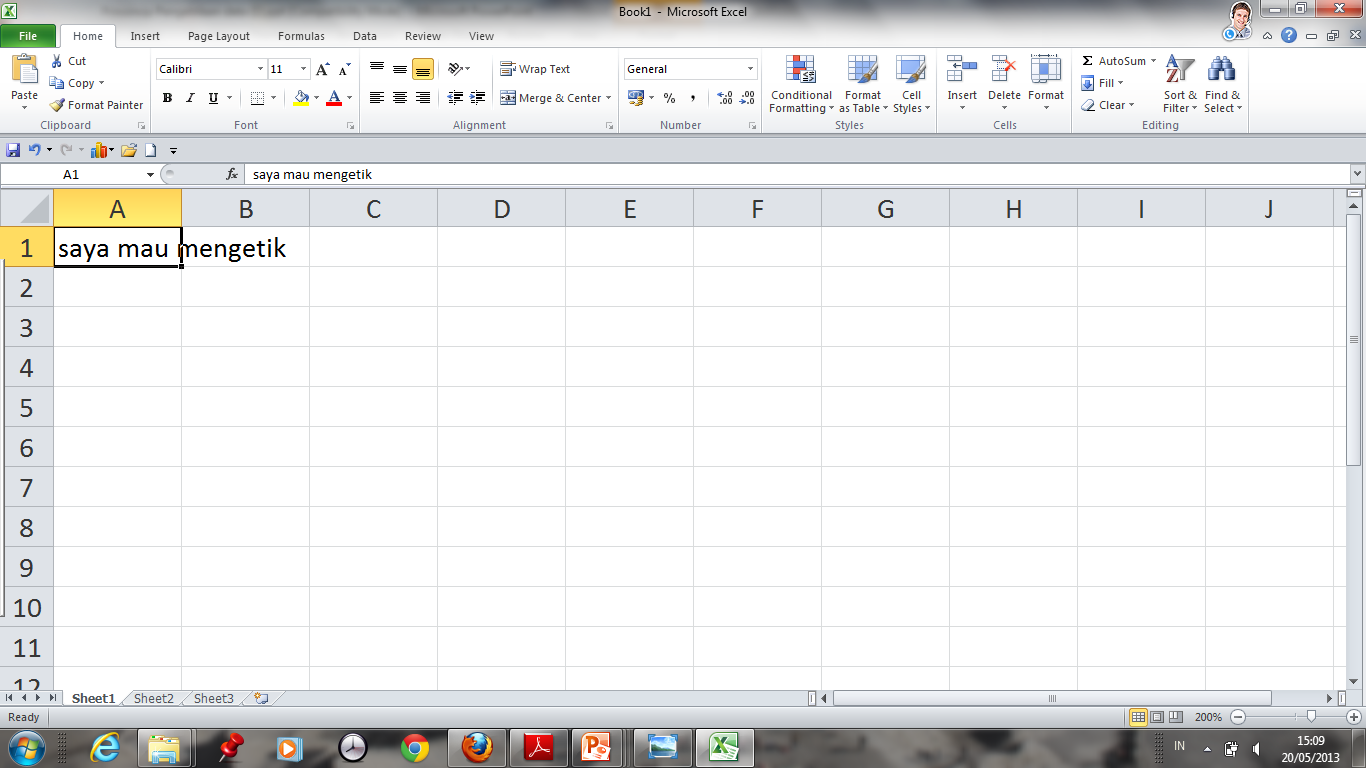 Simpan workbook di lokasi yang diinginkan
Simpan workbook baru Anda dengan nama 'Contoh1' di folder 'Latihan
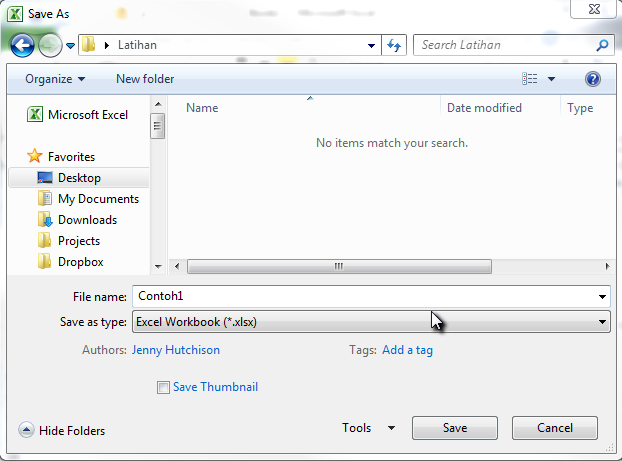 Membuka Data
Memasukkan Stick USB ke dalam port USB
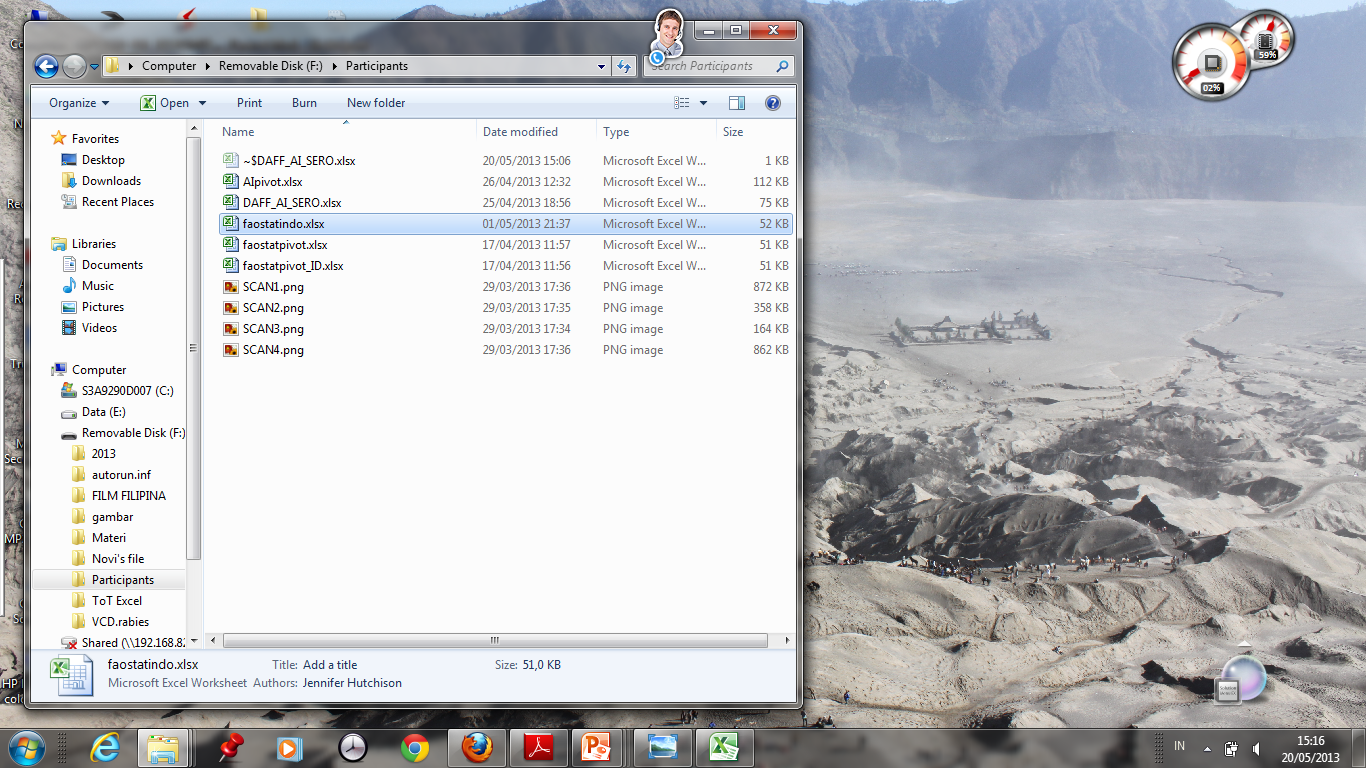 Lembar kerja atau Spreadsheets
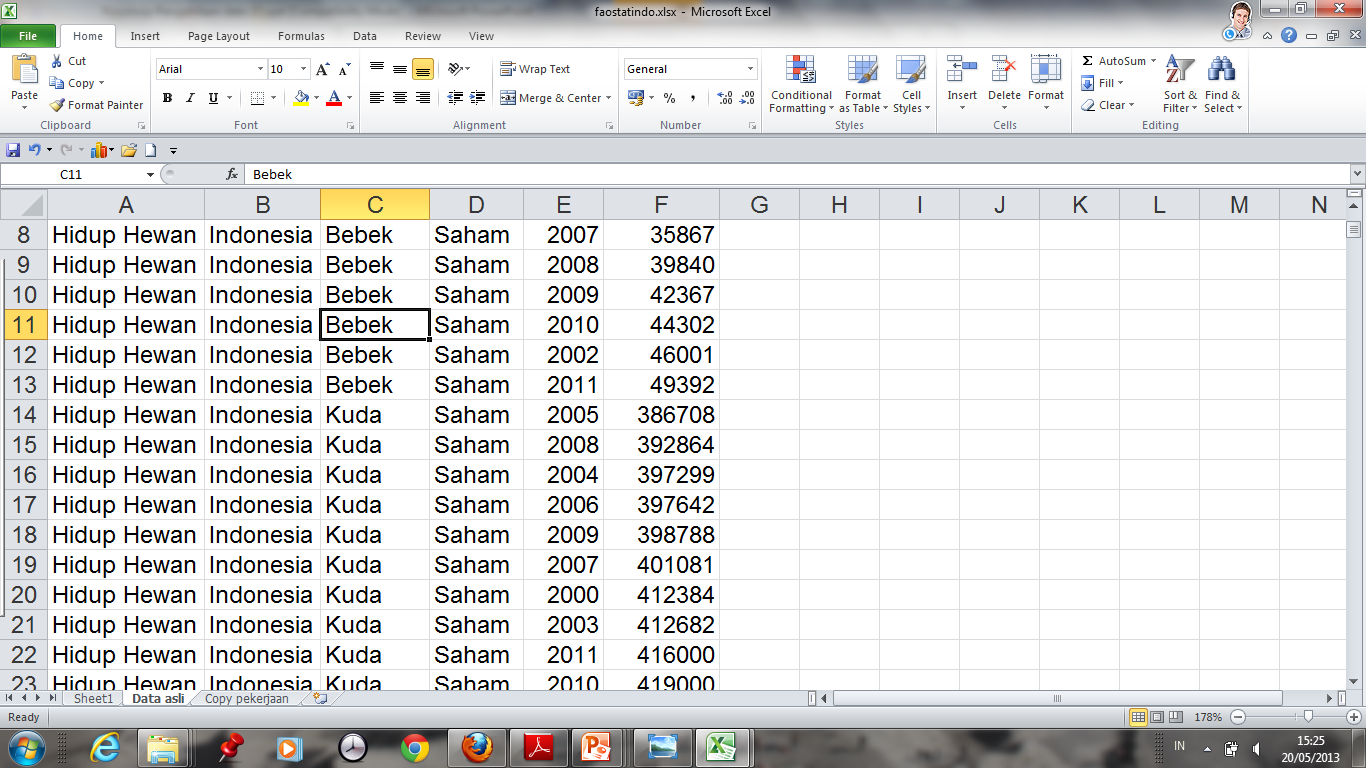 [Speaker Notes: Jelaskan pada peserta bahwa yang diberi tanda panah adalah work sheet/spreadsheet yang aktif.]
Contoh Tampilan Workbook
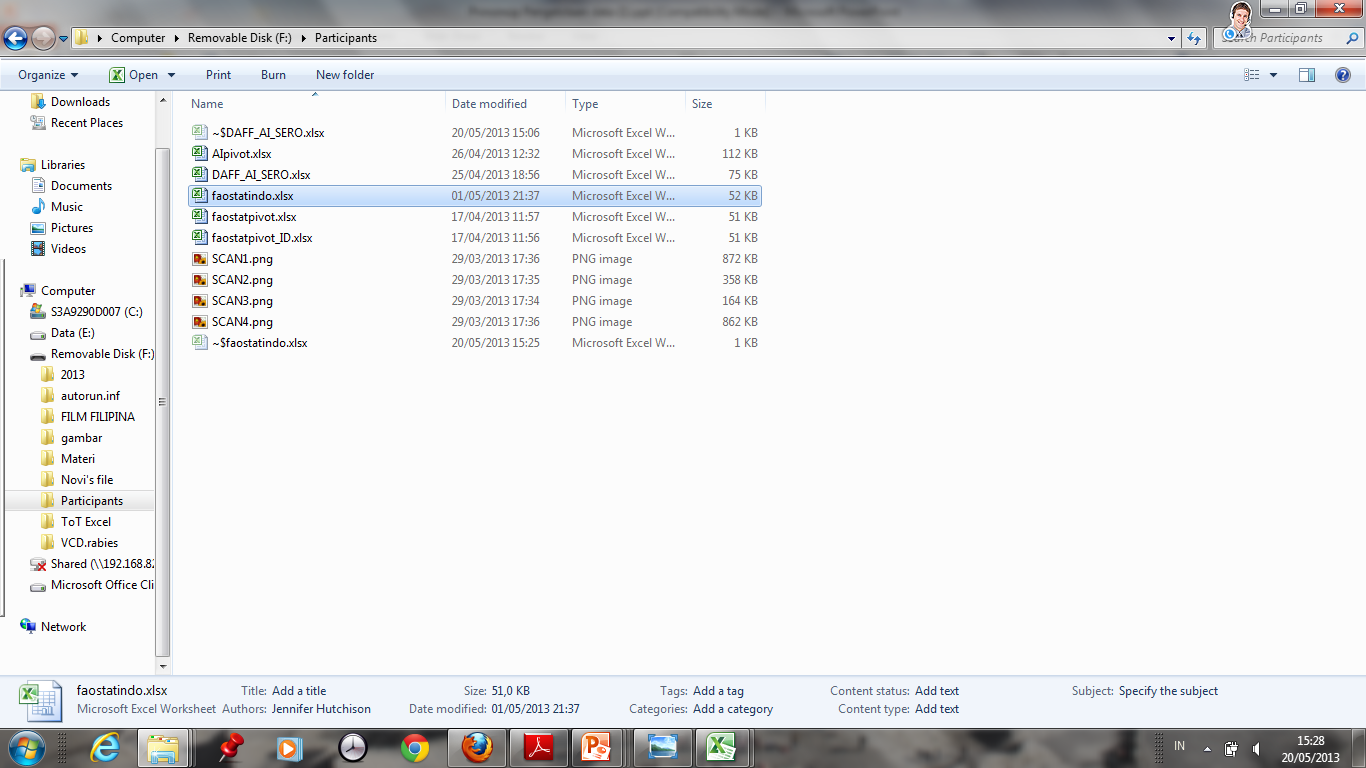 Ada pertanyaan?
[Speaker Notes: Bila tidak ada pertanyaan, coba ajak peserta untuk melakukan tes-tes sederhana sesuai dengan materi yang telah disampaikan.]
1. Navigasi / Berpindah antara worksheet
Ada 3 Cara : 
Pilih Worksheet yg sesuai
Gunakan Tombol Pintas
CTRL+PAGE Down secara bersamaan (u/ Pindah ke Sheet selanjutnya)
CTRL+PAGE UP secara bersamaan (u/ Pindah ke Sheet selumnya)
3.	Gunakan Menu Pop-Up
Klik Tab Worksheet
Mengenal navigasi pada Excel
1. Navigasi Antara Worksheet
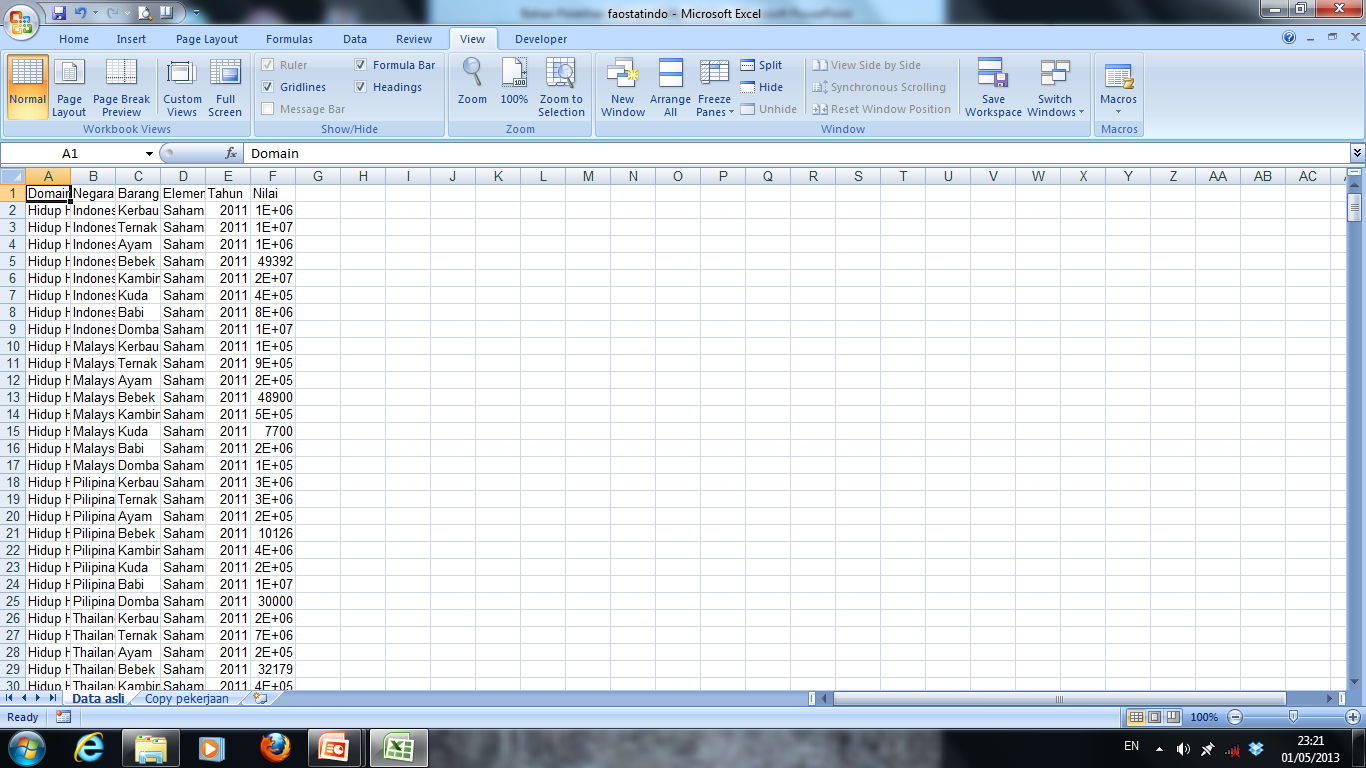 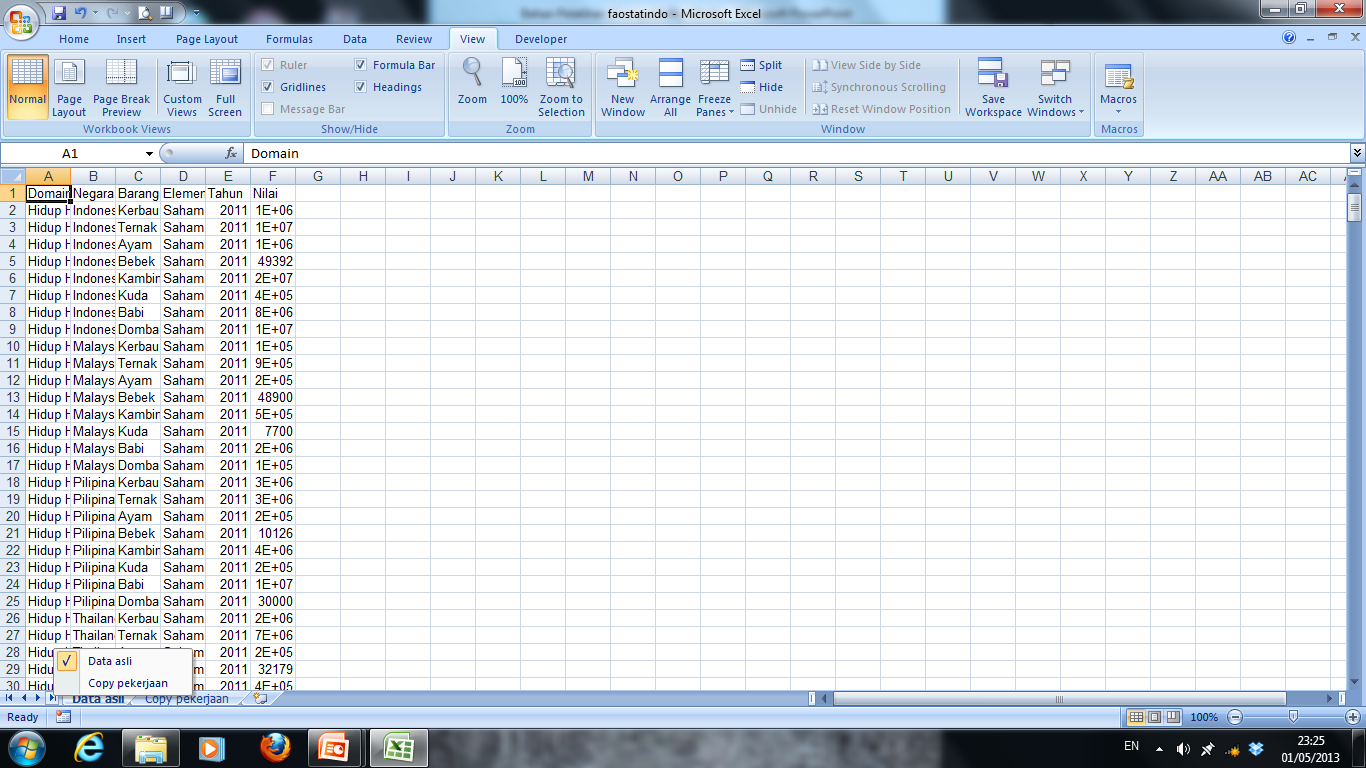 Klik Worksheet
Klik Kanan Pada Menu Pop up
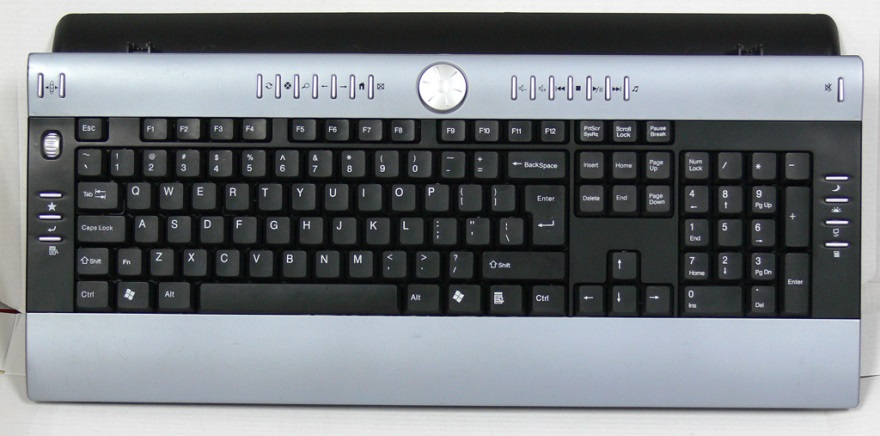 CTRl + Page Up
CTRL + Page Down